TEEN CHALLENGE 
Valor Fundamental #6
Fe
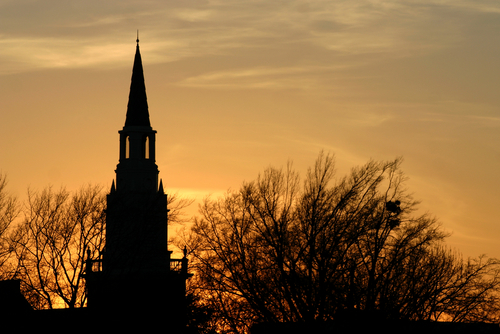 T101.11                                                   iteenchallenge.org
1
11-2009
TEEN CHALLENGE 
Valor Fundamental 6
Fe
--Creyendo en Dios
Para lo Imposible
T101.11                                                   iteenchallenge.org
2
11-2009
1. ¿Qué es la fe?
Como un diamante, la fe tiene muchas dimensiones. 
Fe es  conocer, creer, y responder a la verdad acerca de Dios  
Fe es el poder de Dios que siempre lleva a la acción.
Fe es escuchar y responder a la voz de Dios.
Fe es la seguridad que viene de Dios
3
11-2009
T101.11                                                   iteenchallenge.org
¿Cómo es Abraham nuestro ejemplo de la fe?
Abraham obedeció a Dios.  
Abraham creyó las promesas de Dios.  
Abraham intercedió por otros. 
Abraham se sometió a la petición de Dios para hacer un sacrificio.  
La fe de Abraham le hizo justo con Dios.
4
11-2009
T101.11                                                   iteenchallenge.org
¿Cómo debe nuestra fe responder  	a  Dios?
Fe obedece el mandato de Dios de arrepentirse. 
Fe cree que Jesús es el Salvador. 
Fe se somete a la petición de Dios para un sacrificio.  
Fe intercede por otros.  
Fe es una aseguranza de Dios que estamos bien con él.
5
11-2009
T101.11                                                   iteenchallenge.org
¿Cómo se desarrolla la fe?
Escuche a Dios através de su Palabra.
Escuche a Dios através de la oración.
Obedezca la  dirección de Dios
Actúe basado sobre las  promesas de Dios
Pide  a Dios que le muestre su voluntad
6
11-2009
T101.11                                                   iteenchallenge.org
En Teen Challenge ¿cómo podemos responder 	a 	la fe?
El problema del drogadicto es el pecado.
El arrepentimiento del pecado y fe en Cristo le librará de la adicción.
Una fe que crece le dará al estudiante el poder de vivir una vida libre de drogas.
 Dios suplirá nuestras necesidades personales y del ministerio.  
Dios nos dirigirá .  (personal, estudiantes, ministerio)
Dios nos ayudará durante tiempos difíciles.
7
11-2009
T101.11                                                   iteenchallenge.org
¿Cómo podemos guiar los 	estudiantes a una vida de fe?
Ayudarles saber que necesitan cambiar el objeto de su fe. 
Permitir que nuestras vidas sean un ejemplo de la fe.
Guiarles a desarrollar fe por medio de la obediencia a Dios.  (#4)
8
11-2009
T101.11                                                   iteenchallenge.org
¿Cómo podemos guiar los 	estudiantes a una vida de fe?
Animarles a unirse con el personal a confiar en Dios por las necesidades del 
	ministerio. 

e. Buscar oportunidades de usar el poder de 	Dios para vencer los problemas.
9
11-2009
T101.11                                                   iteenchallenge.org
¿Dónde puede usted comenzar hoy en aumentar la fe en su vida?
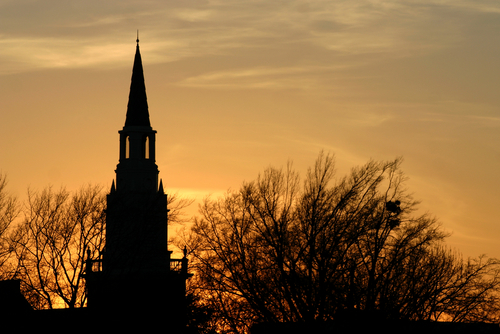 10
11-2009
T101.11                                                   iteenchallenge.org
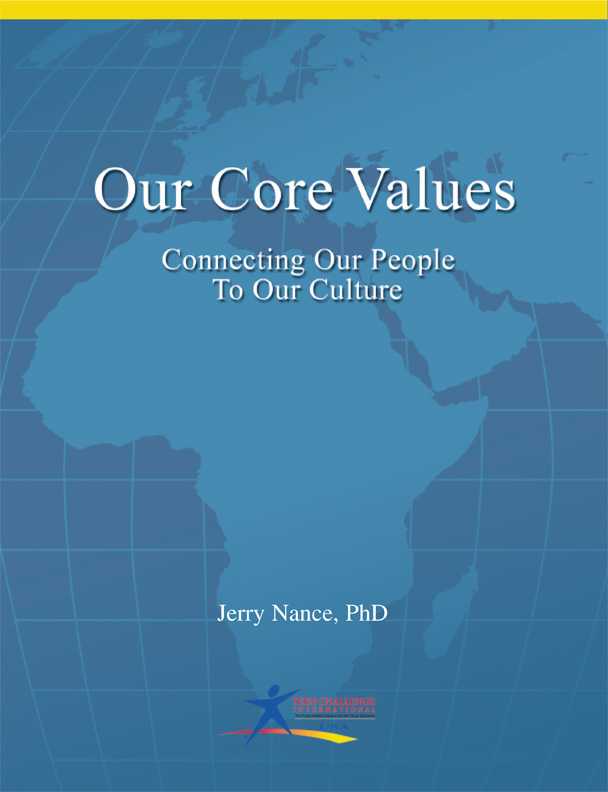 Para más información recomendamos que lea el capítulo 6 en el libro Valores Fundamentales por Dr. Jerry Nance (Disponible enTeen Challenge USA y Global Teen Challenge).
11
T101.11                             iteenchallenge.org
11-2009
Escribe al:
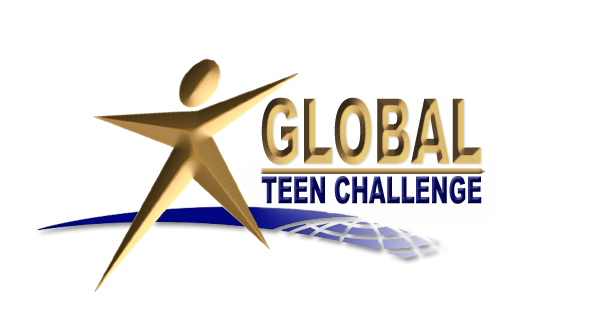 Global Teen Challenge
	www.globaltc.org

Materiales de entrenamiento son disponibles en la siguiente dirección electrónica:
	
www.iTeenChallenge.org
12
11-2009
T101.11                                                   iteenchallenge.org